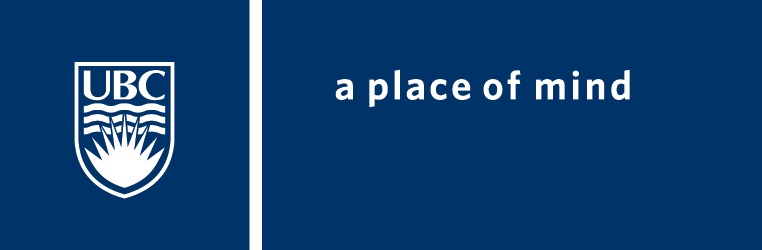 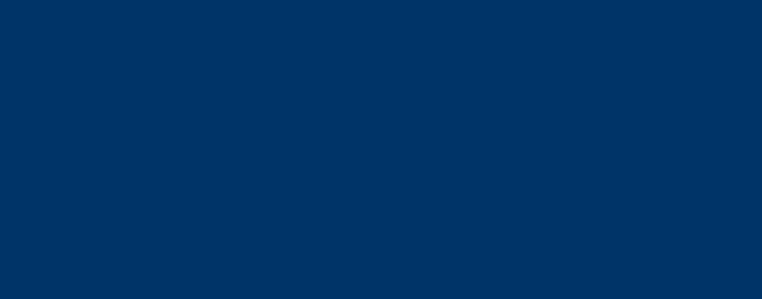 FACULTY OF EDUCATION
Department of 
Curriculum and Pedagogy
Physics Energy Problems
Science and Mathematics Education Research Group
Supported by UBC Teaching and Learning Enhancement Fund 2012-2015
[Speaker Notes: Categories:  Secondary – Physics – Work

Tags: Secondary, Physics, Word, Forces, Kinetic Energy, Potential Energy, Mechanical Energy

Excerpt: Find out the relationships between work, mechanical energy, and the law of conservation of energy.]
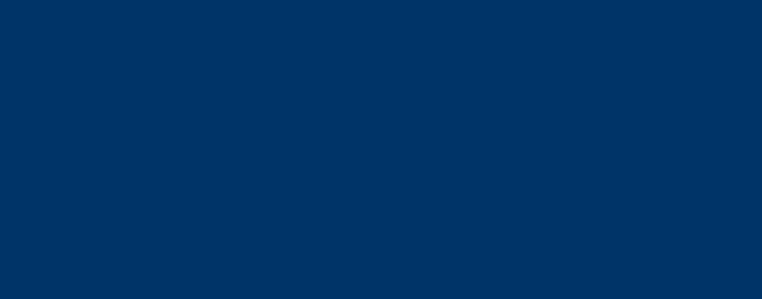 Energy Problems
Question Title
Question Title
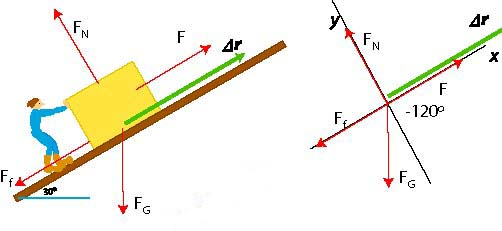 Retrieved from: http://gauss.vaniercollege.qc.ca/pwiki/index.php/Work-Energy_Theorem_EX_2
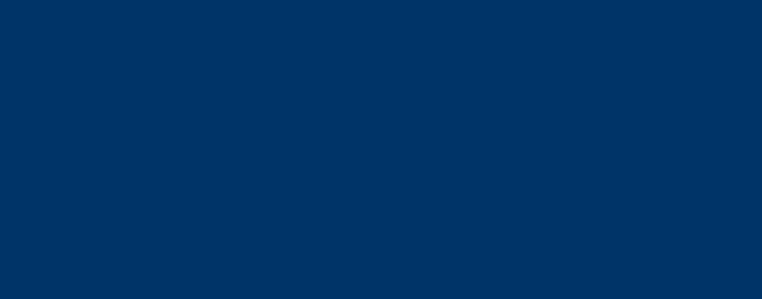 Energy Problems
Question Title
Question Title
The following questions have been compiled from a collection of questions submitted on PeerWise (https://peerwise.cs.auckland.ac.nz/) by teacher candidates as part of the EDCP 357 physics methods courses at UBC.
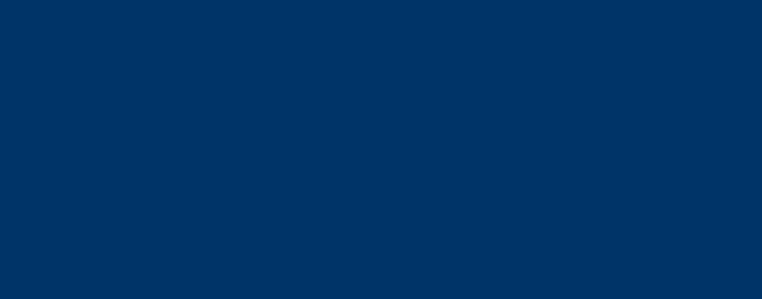 Energy Problems I
Question Title
Question Title
An 8 kg block is launched from point A to point B over a rough surface. As the block passes point B, it has slowed down to a velocity of 4.0 m/s and it has generated 36 J of heat energy. What was the kinetic energy when it was launched from point A?
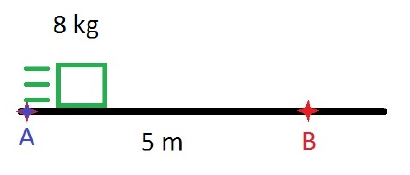 36 J
136 J
100 J
64 J
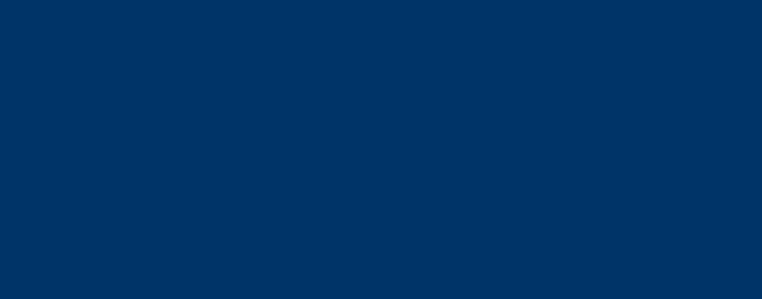 Solution
Question Title
Question Title
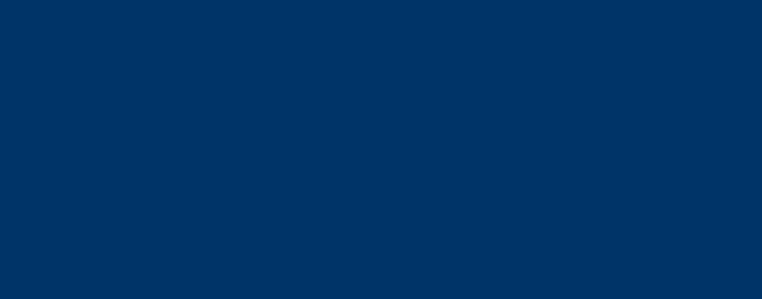 Energy Problems II
Question Title
Question Title
The potential energy has increased by a factor of 2.
The potential energy has increased by a factor of 4.
The potential energy has increased by a factor of 6.
The potential energy has increased by a factor of 8.
The potential energy has increased by a factor of 10.
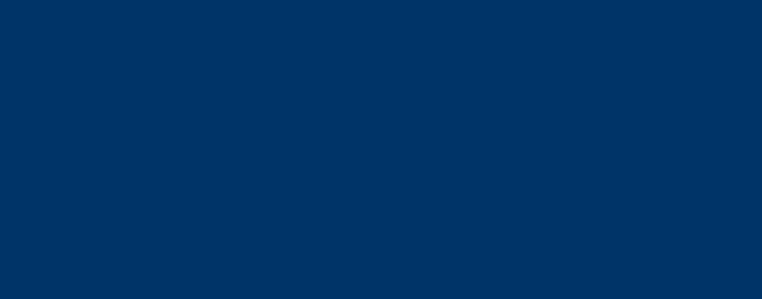 Solution
Question Title
Question Title
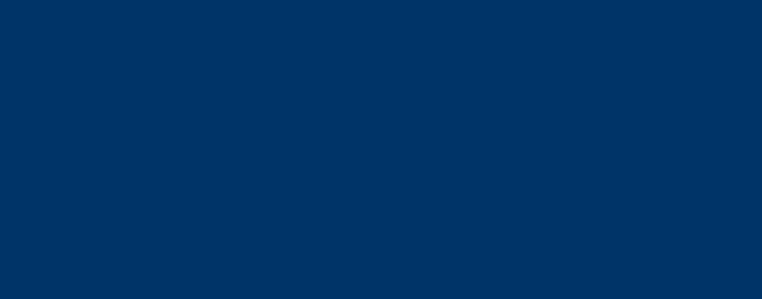 Solution continued
Question Title
Question Title
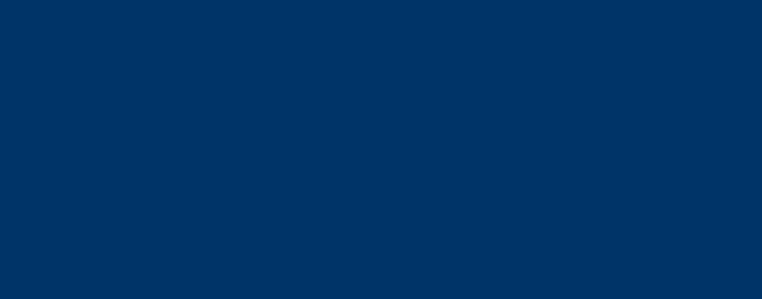 Energy Problems III
Question Title
Question Title
Fast Guy and Slow Guy have roughly the same mass. Fast Guy walks up a flight of stairs in time "t". Slow Guy walks up the same flight of stairs in time "4t“ (i.e. Slow Guy is 4 times slower than Fast Guy.) What is the difference in the amount of work done by Fast Guy and Slow Guy after they finish climbing the stairs?
Fast Guy does about 4 times as much work as Slow Guy.
Fast Guy does about 2 times as much work as Slow Guy.
Fast Guy does about the same amount of work as Slow Guy.
Slow Guy does about 2 times as much work as Fast Guy.
Slow Guy does about 4 times as much work as Fast Guy.
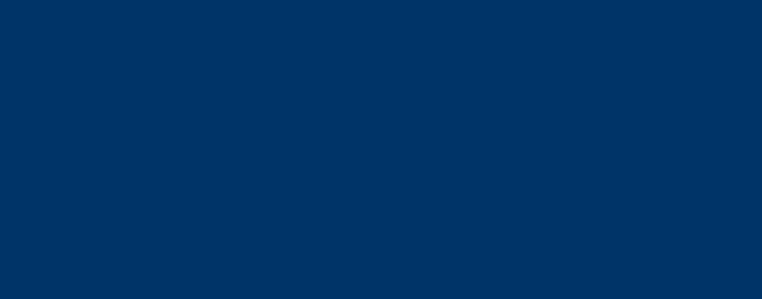 Solution
Question Title
Question Title
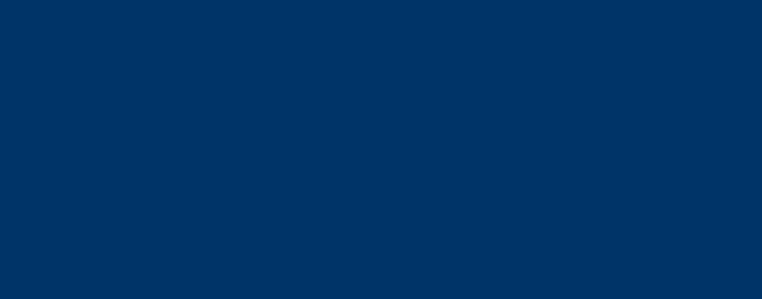 Energy Problems IV
Question Title
Question Title
Its kinetic energy increases while its potential energy decreases.
Its kinetic energy decreases while its potential energy increases.
Both its kinetic and potential energies increase.
Both its kinetic and potential energies decrease.
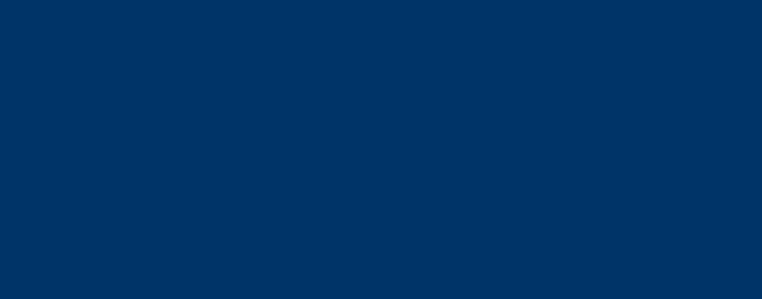 Solution
Question Title
Question Title
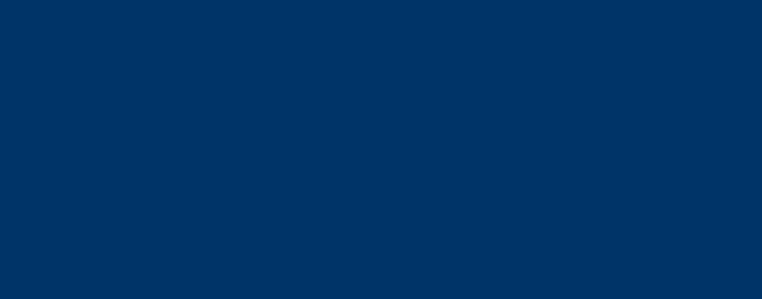 Solution continued
Question Title
Question Title
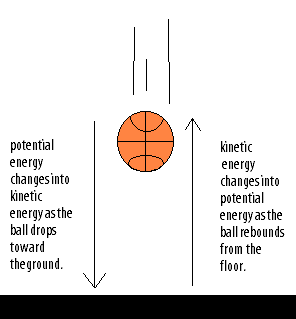 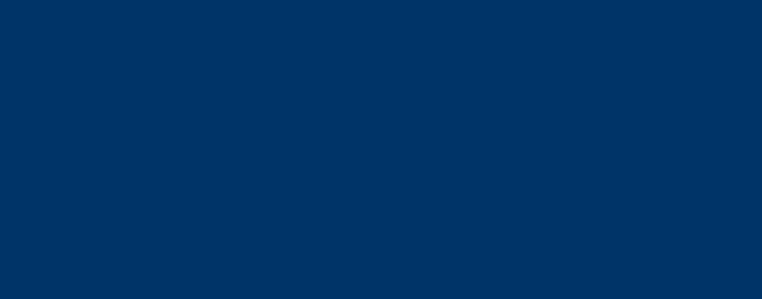 Energy Problems V
Question Title
Question Title
A ball is thrown at a wall and bounces back with an equal speed. Which of the following are true?
The kinetic energy of the ball is the same before and after the collision.
The momentum of the ball is the same before and after the collision.
Both A and B.
None of the above.
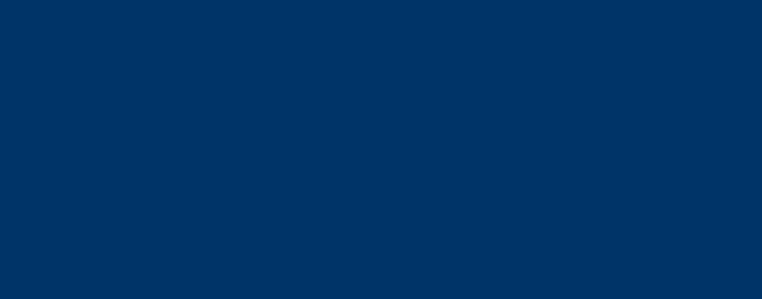 Solution
Question Title
Question Title
Answer: A
Justification: Note that the velocity of the ball changes, however its magnitude (speed)  remains constant before and after the collision against the wall. Recall that the kinetic energy of an object is a scalar quantity. In this case, the kinetic energy of the ball remains constant before and after the collision.
Momentum of an object is a vector quantity, which depends on the direction of the motion. As the direction of velocity changes, the momentum’s direction changes. In this case, as the direction of the velocity of the ball changes after the collision, the momentum of the ball changes direction as well. 
Thus, A is the correct answer.
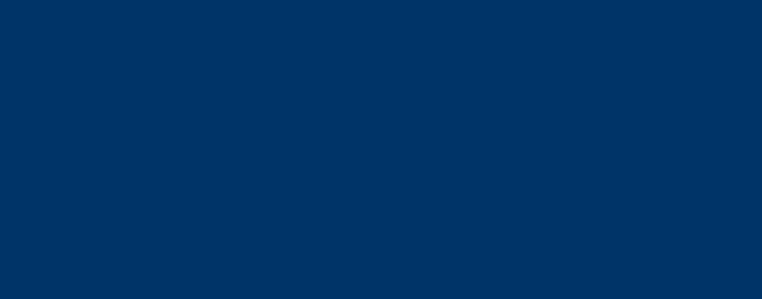 Energy Problems VI
Question Title
Question Title
7 m/s
10 m/s
14 m/s
16 m/s
20 m/s
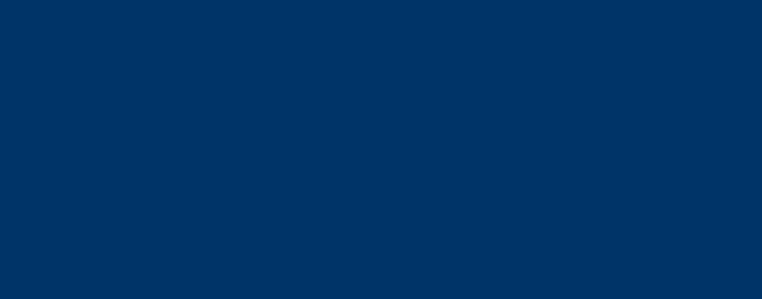 Solution
Question Title
Question Title